La corde à linge mathématique14 décembre 2017
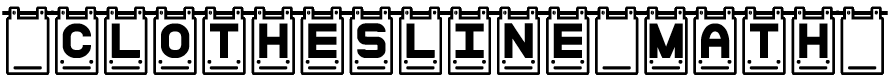 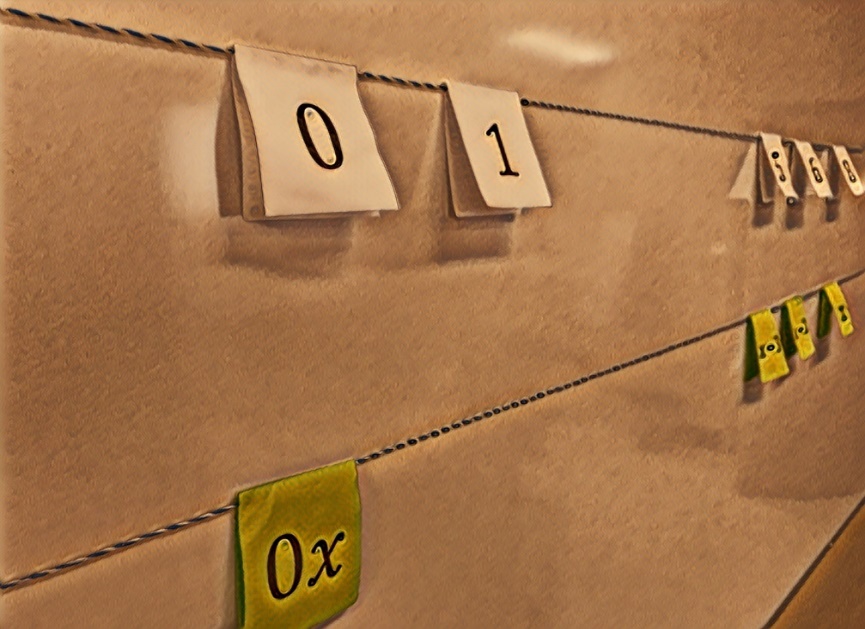 Frédéric Ouellet
Conseiller pédagogique en mathématique et science 
Commission scolaire de Kamouraska-Rivière-du-Loup
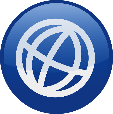 fredouellet.com

ouelletf@cskamloup.qc.ca

@fredouellet0
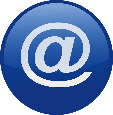 cordealingemathematique.com
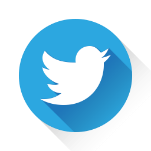 Déjà entendu…
“Comment voulez-vous que je puisse enseigner les mathématiques de mon niveau alors que le sens du nombre, chez certains de mes élèves, est si peu développé!”

Citation déjà entendu quelque part!!
...alors qu’on aurait dû entendre!
“Comment les élèves peuvent-ils explorer les mathématiques de leur niveau et solidifier leur sens du nombre par la même occasion!!”
Citation future d’un participant à la VIA!!
Objectifs de la VIA
POURQUOI utiliser une corde à linge comme droite numérique peut devenir un outil pédagogique efficace?
COMMENT utiliser la corde à linge mathématique dans ma classe?
QUELLES sont les ressources disponibles?
POURQUOI utiliser une corde à linge comme droite numérique peut devenir un outil pédagogique efficace?
“S’ils oublient la procédure ou une partie de celle-ci, les élèves ayant le sens du nombre peuvent raisonnablement s'orienter vers une solution. Ils voient les chiffres comme des outils, pas des obstacles. Ils sont curieux au sujet des chiffres et sont à l'aise avec eux. "
— Marilyn Burns
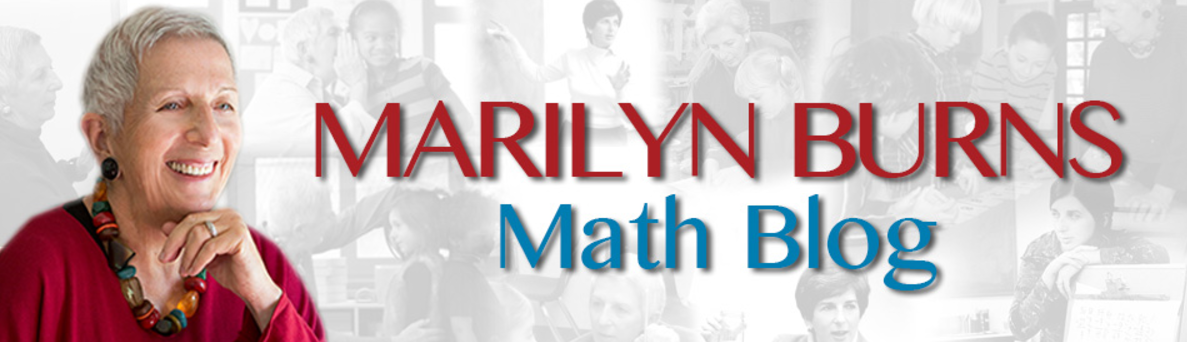 “About Teaching Mathematics: A K-8 Resource,” 2007
COMMENT utiliser une corde à linge dans ma classe?
Corde à linge simple


Corde à linge double



Corde à linge triple
Au commencement, il y a ...
Nombres positifs
Nombres négatifs
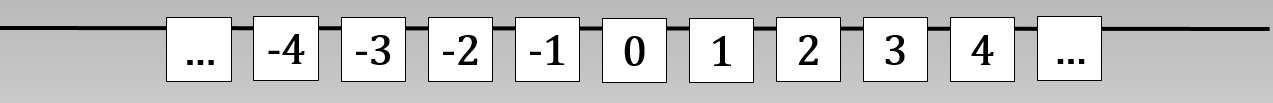 Activité sur les fractions
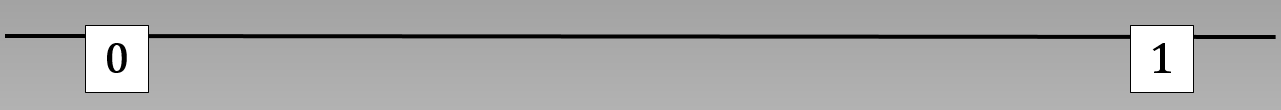 Consignes

Placez les cartes suivantes sur la corde à linge mathématique.
Activité sur les fractions
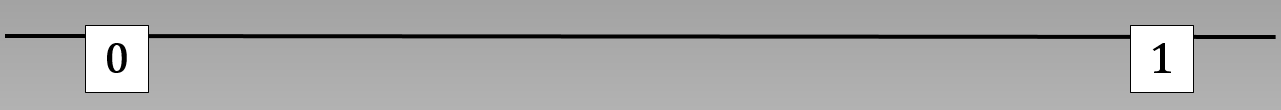 On peut s’attendre à voir ceci!
Activité sur les fractions
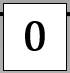 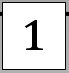 Alors que!

C’est l’occasion de parler de l’importance d’avoir un dénominateur commun pour comparer les fractions.
Activité d’introduction à la corde à linge mathématique
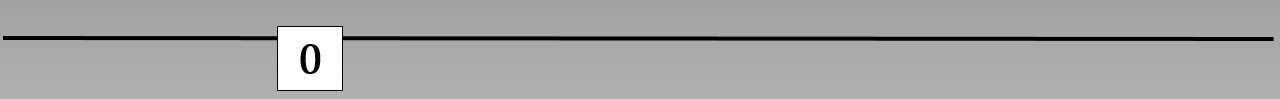 Consignes

Placez les cartes suivantes sur la corde à linge mathématique.
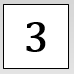 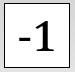 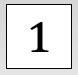 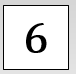 Activité d’introduction à la corde à linge mathématique
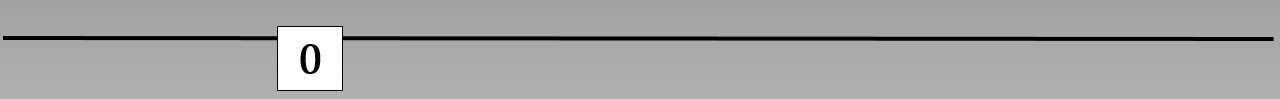 Posez-les questions:

Pourquoi tu places cela à cet endroit?

Est-ce que j’aurais pu le placer ici?

Où serait placé la carte … si j’avais mis la carte… à cet endroit?
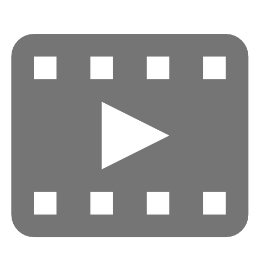 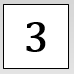 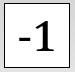 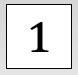 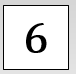 D’autres idées en arithmétique
0
0
Activité d’introduction à la corde à linge mathématique
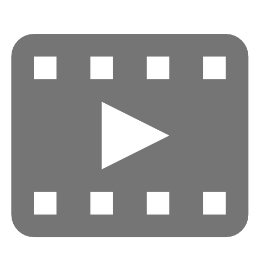 Consignes

Placez les cartes suivantes sur la corde à linge mathématique.
Activité d’introduction à la corde à linge mathématique
L’enseignant place la carte x au hasard sur la corde.

On peut déplacer la carte 1 et/ou x afin de faire discuter sur l’impact de ce déplacement sur les autres valeurs.
Activité #1 sur la résolution algébrique
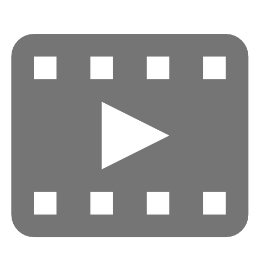 Autrement dit, on cherche à quel endroit placer la carte x.
Activité #1 sur la résolution algébrique
Posez les questions

Qu’est-ce que l’on connaît de x + 4 ? (On amène les élèves à dire que c’est 4 de plus que x.)

Donc, si c’est 4 de plus que x, où va aller x?

Qu’est-ce qu’il y a 4 unités à gauche de 10?
6
Activité #2 sur la résolution algébrique
Posez les questions

Qu’est-ce que l’on connaît de x - 3? (On amène les élèves à dire que c’est 3 de moins que x.)

Donc, si c’est 3 de moins que x , où va aller x?

Qu’est-ce qu’il y a 3 unités à droite de x?
7
Activité #2 sur la résolution algébrique
Posez les questions

Qu’est-ce que l’on connaît de 2x? (On amène les élèves à dire que c’est 2 fois plus que x.)

Donc, si c’est 2 fois plus que x , où va aller x?

Qu’est-ce qu’il y a exactement au milieu de 0 et 16?
8
Activité #3 sur la résolution algébrique
Posez les questions

Qu’est-ce que l’on connaît de 2x + 5? (On amène les élèves à dire que c’est 5 de plus que 2x.)

Donc, où va aller 2x? Qu’est-ce qu’il y a 5 unités à gauche de 17?

Donc, où va aller x? Qu’est-ce qu’il y a exactement au milieu de 0 et 12?
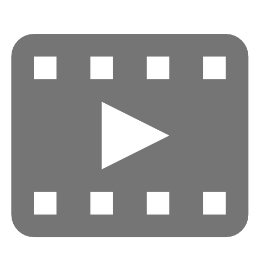 12
6
Activité #4 sur la résolution algébrique
Posez les questions

Qu’est-ce que l’on connaît de 3x - 1? (On amène les élèves à dire que c’est 1 de moins que 3x.)

Donc, où va aller 3x? Qu’est-ce qu’il y a 1 unité à droite de -13?

Donc, où va aller x? Comment on peut diviser l’espace entre 0 et 3x ? Entre -12 et 0 ?
-12
-13
-8
-4
Activité #5 sur la résolution algébrique
Activité #6 sur la résolution algébrique
Posez les questions

Qu’est-ce que l’on connaît de 3x + 5? (On amène les élèves à dire que c’est 5 de plus que 3x.)

Donc, où va aller 3x? Qu’est-ce qu’il y a 5 unités à gauche de 23?

Donc, où va aller x? Comment on peut diviser l’espace entre 0 et 3x ? Entre 0 et 18 ?
23
6
12
18
Activité #7 sur la résolution algébrique
1
Posez les questions

Qu’est-ce que l’on connaît de 3x + 5? (On amène les élèves à dire que c’est 5 de plus que 3x.)

Donc, où va aller 3x? Qu’est-ce qu’il y a 5 unités à gauche de 23?

Donc, où va aller x? Comment on peut diviser l’espace entre 0 et 3x ? Entre 0 et 18 ?
-6
-1
-2
Activité #8 sur la résolution algébrique
1
6
Activité #9 sur la résolution algébrique
1
9
3
3
3
Activité #1 sur la résolution d’un système d’équations
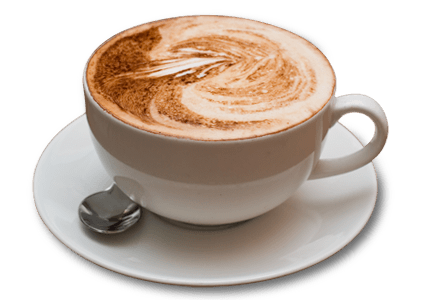 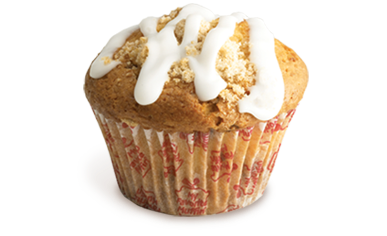 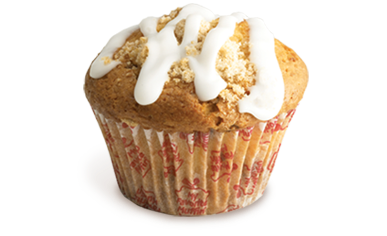 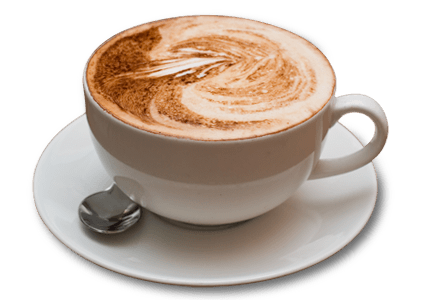 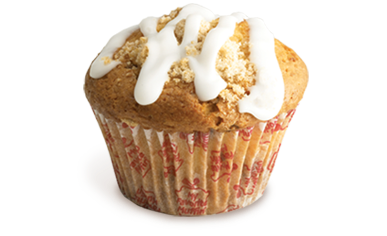 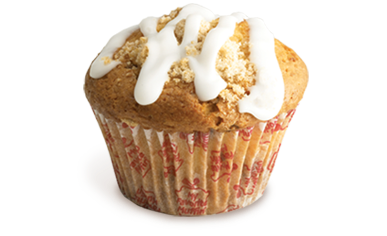 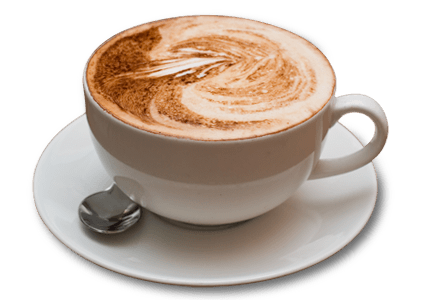 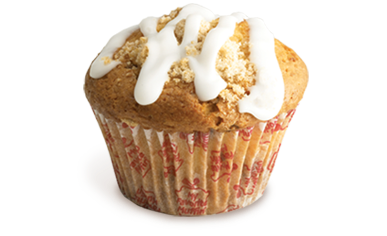 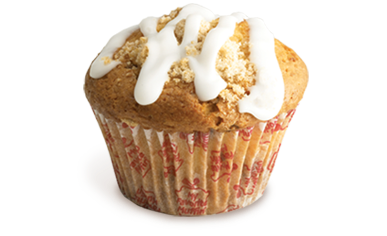 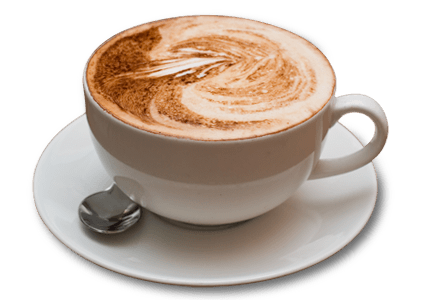 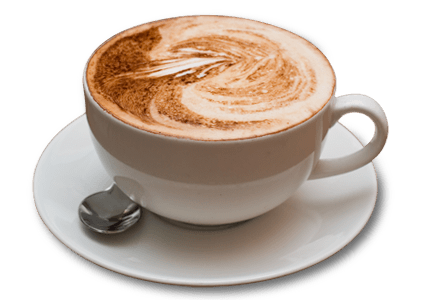 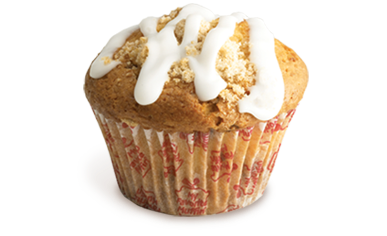 Consignes

Détermine le prix d’un café et le prix d’un muffin.
Activité #1 sur la résolution d’un système d’équations
Posez les questions

On installe la corde à linge de quelle façon? Simple ou double? Quelles sont la ou les étiquettes des cordes?
Comment ferais-tu pour trouver le prix d’un café et d’un muffin ENSEMBLE?
Comment ferais-tu pour trouver le prix d’un café et celui d’un muffin?
12
$
5
10
2
3
items
Activité #2 sur la résolution d’un système d’équations
10
6
1
0
5
1
-1
3
3
3
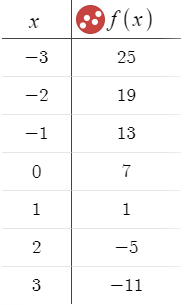 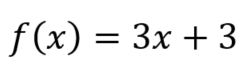 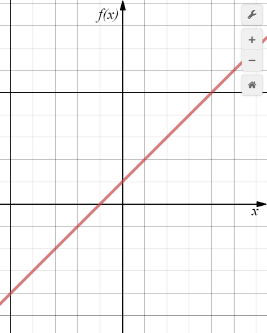 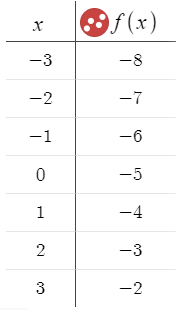 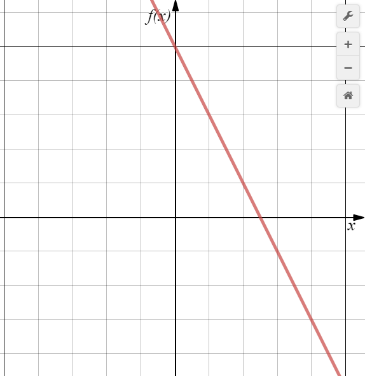 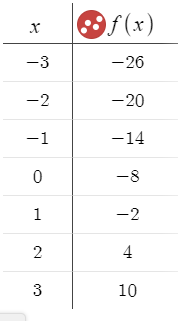 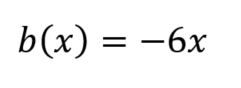 2
0
3
Corde à linge et Desmos
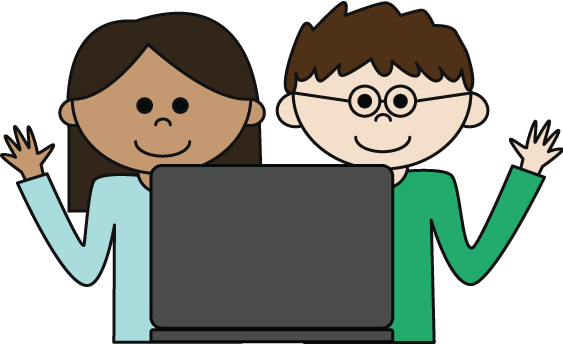 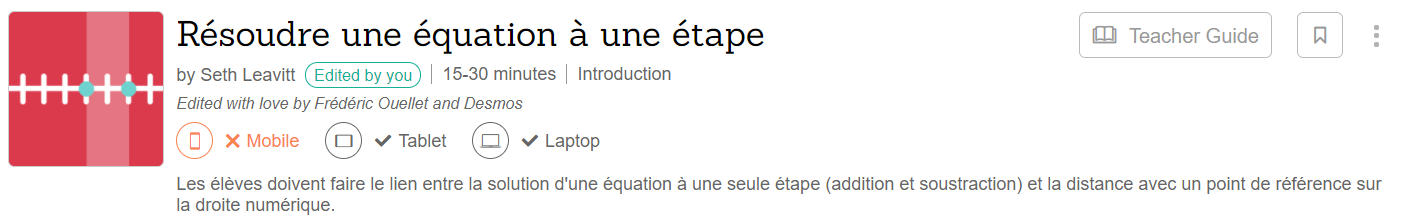 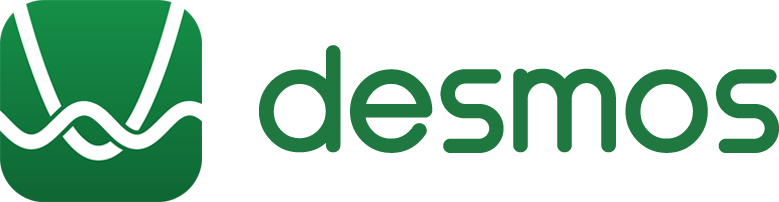 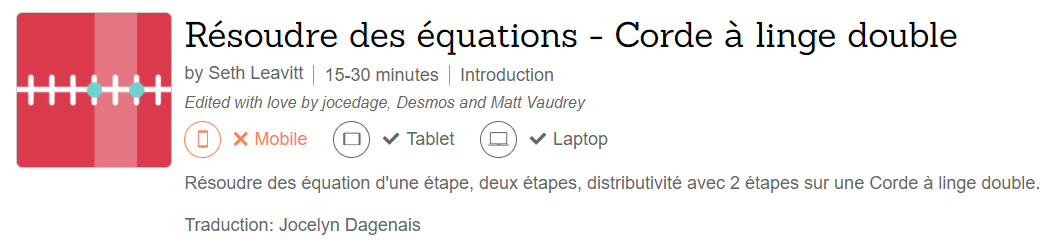 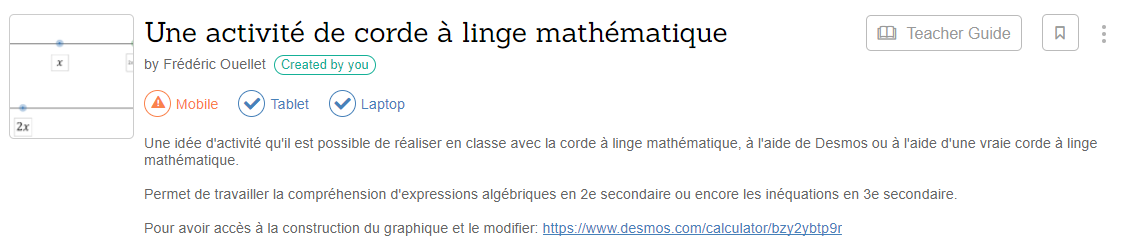 RESSOURCES
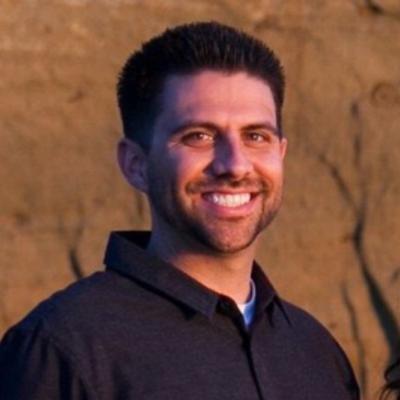 Dan Luevanos
mathrockstarsblog.wordpress.com
          @danluevanos
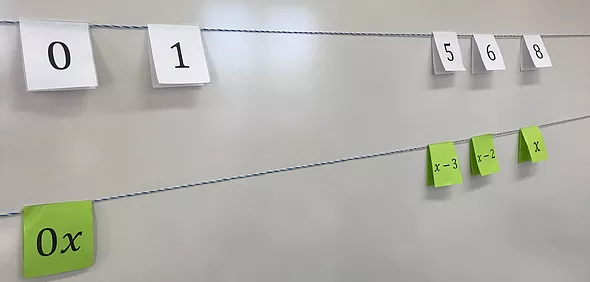 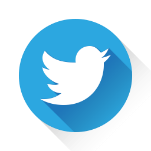 Andrew Stadel

www.estimation180.com
          @mr_stadel
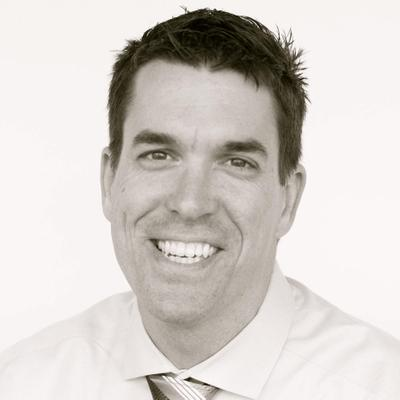 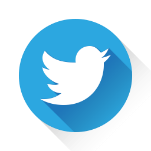 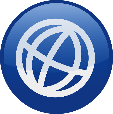 cordealingemathematique.com
Chris Shore
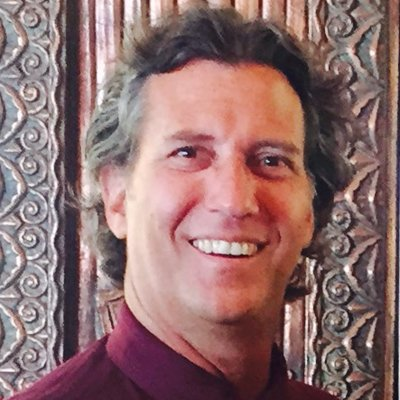 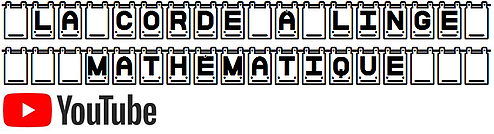 www.clotheslinemath.com
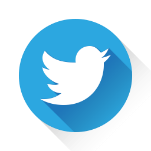 @MathProjects
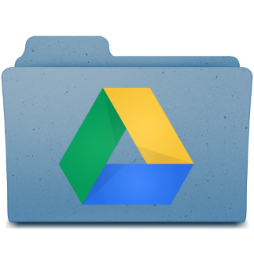 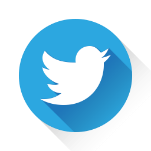 #clotheslinemath
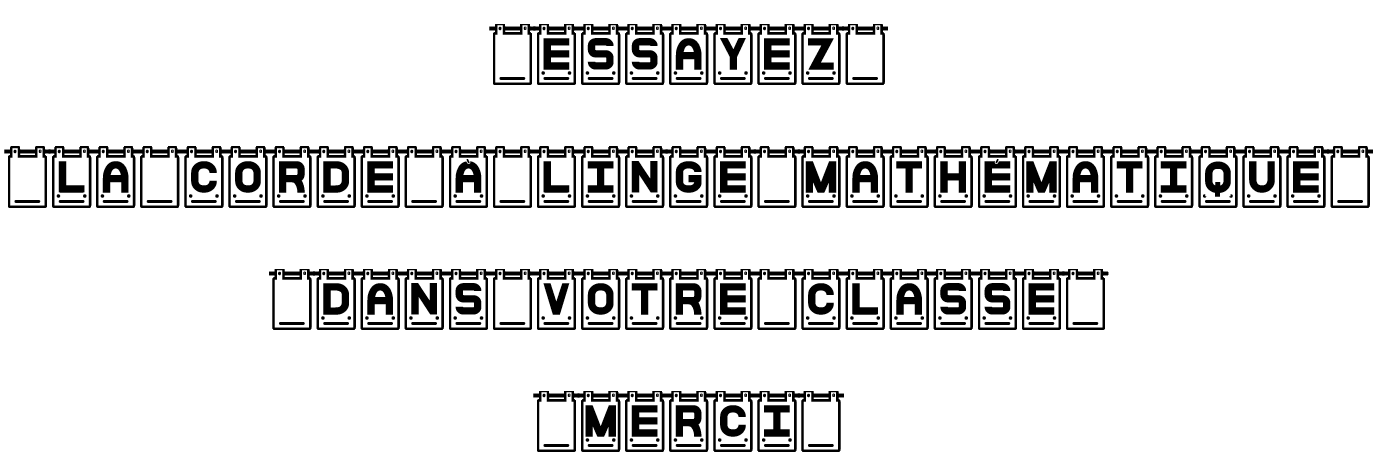 Frédéric Ouellet
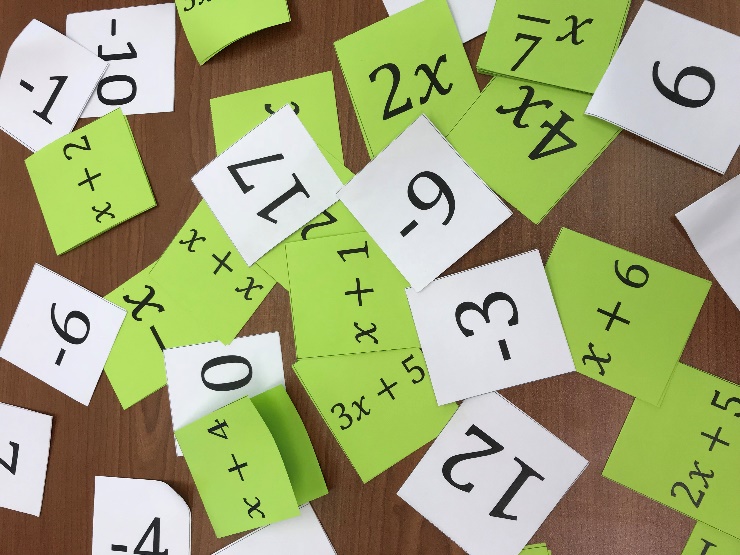 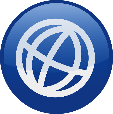 fredouellet.com

ouelletf@cskamloup.qc.ca

@fredouellet0
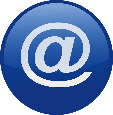 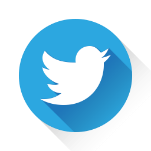